Seniori în era digitală
-Suport de curs-
Securitatea datelor
Material realizat cu sprijinul financiar al Uniunii Europene.  Conținutul acestui material este responsabilitateaa autorilor, iar Agenția Națională și Comisia Europeană nu sunt responsabile  pentru modul în care va fi utilizat conținutul acestor informații
Erasmus+ Programme – Strategic Partnership
Project : 2021-2-RO01-KA210-ADU-000048477
Project Title: “Senior in digital era”
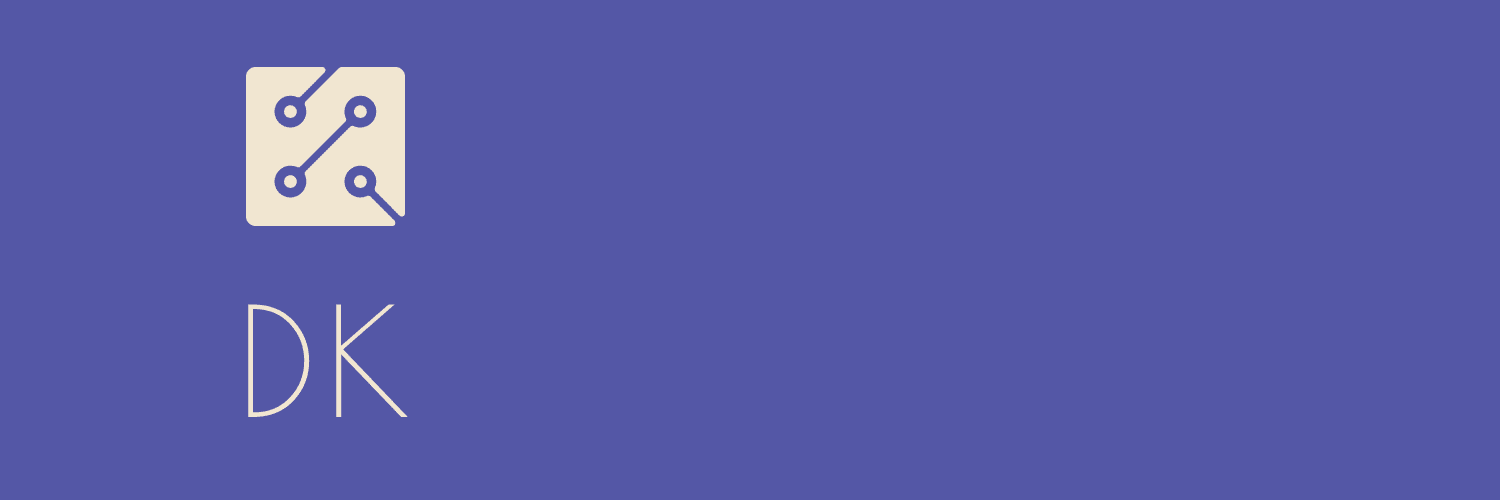 Recapitulare & întrebări
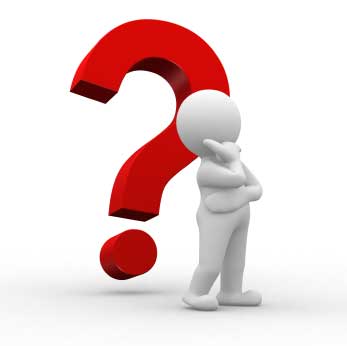 Aplicație:

Vom construi împreună
‘’Planșa beneficiilor ‘’
Erasmus+ Programme – Strategic Partnership
Project : 2021-2-RO01-KA210-ADU-000048477
Project Title: “Senior in digital era”
Material realizat cu sprijinul financiar al Uniunii Europene.  Conținutul acestui material este responsabilitateaa autorilor, iar Agenția Națională și Comisia Europeană nu sunt responsabile  pentru modul în care va fi utilizat conținutul acestor informații
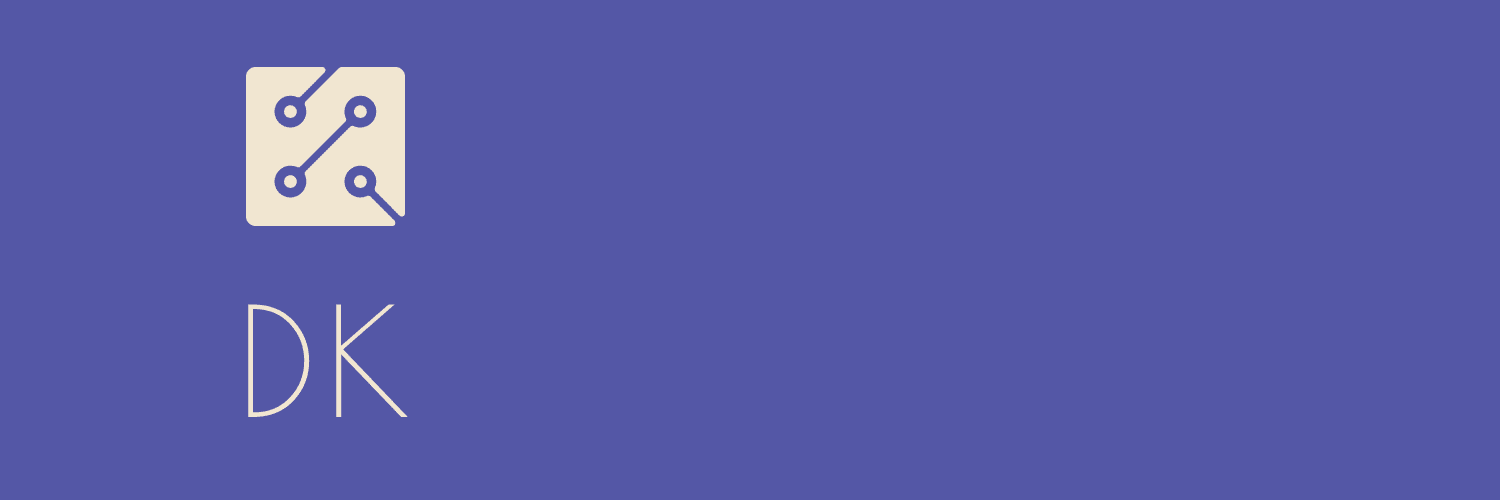 Cumpărături on-line în siguranță
Sigiliul de verificare și certificatele
Verificați recenziile
Costuri de expediere și retururi: 
Originea magazinului
Erasmus+ Programme – Strategic Partnership
Project : 2021-2-RO01-KA210-ADU-000048477
Project Title: “Senior in digital era”
Material realizat cu sprijinul financiar al Uniunii Europene.  Conținutul acestui material este responsabilitateaa autorilor, iar Agenția Națională și Comisia Europeană nu sunt responsabile  pentru modul în care va fi utilizat conținutul acestor informații
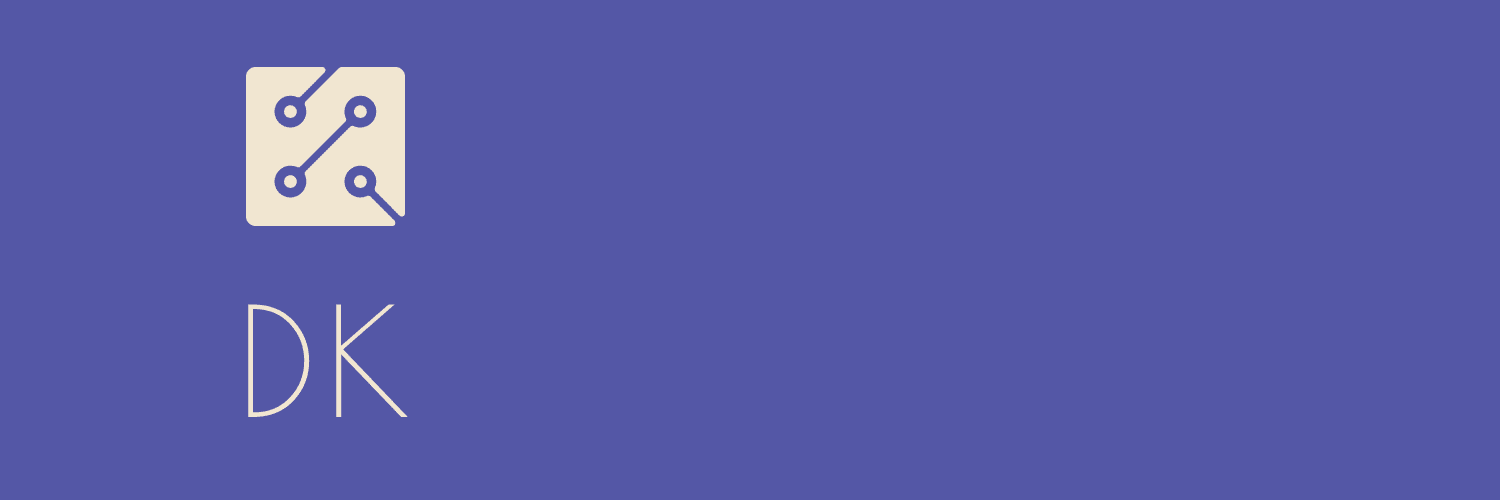 Cumpărături on-line în siguranță
Recenzile false pot fi recunoscute prin formulări prea pozitive, care sună aproape promoționale, sau prin faptul că pe un site au fost scrise numeroase recenzii pozitive pentru un produs într-un interval de timp foarte scurt.
Erasmus+ Programme – Strategic Partnership
Project : 2021-2-RO01-KA210-ADU-000048477
Project Title: “Senior in digital era”
Material realizat cu sprijinul financiar al Uniunii Europene.  Conținutul acestui material este responsabilitateaa autorilor, iar Agenția Națională și Comisia Europeană nu sunt responsabile  pentru modul în care va fi utilizat conținutul acestor informații
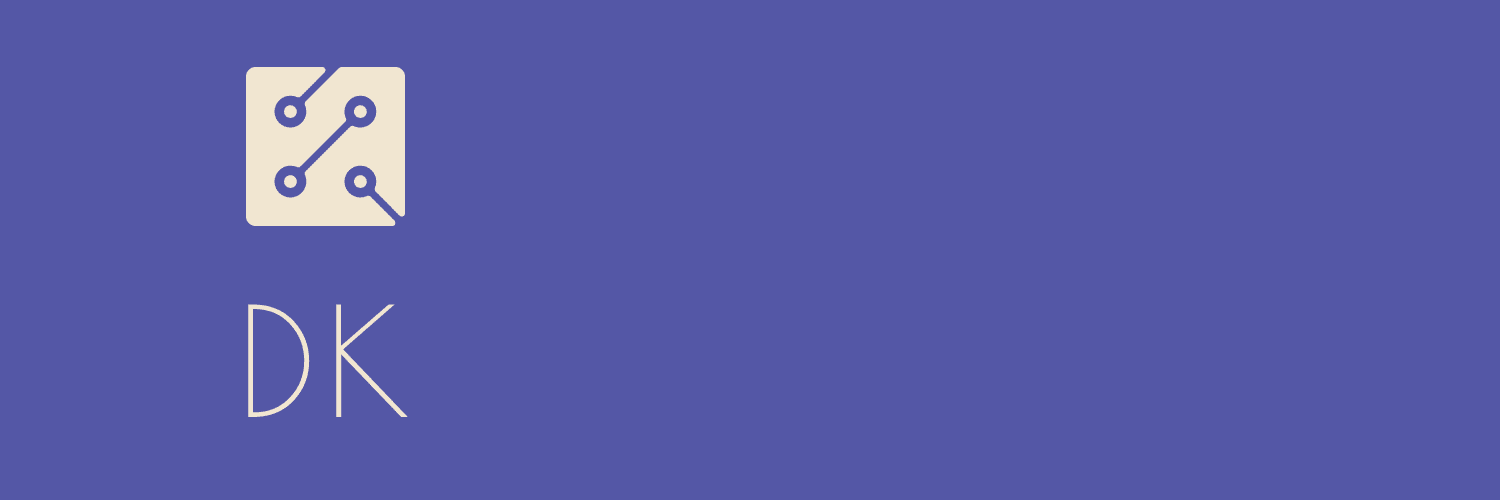 Cumpărături on-line în siguranță
Aplicație
Ne vom împărți în 5 grupe. Vom analiza împreună site-uri sigure și site-uri periculoase.
Erasmus+ Programme – Strategic Partnership
Project : 2021-2-RO01-KA210-ADU-000048477
Project Title: “Senior in digital era”
Material realizat cu sprijinul financiar al Uniunii Europene.  Conținutul acestui material este responsabilitateaa autorilor, iar Agenția Națională și Comisia Europeană nu sunt responsabile  pentru modul în care va fi utilizat conținutul acestor informații
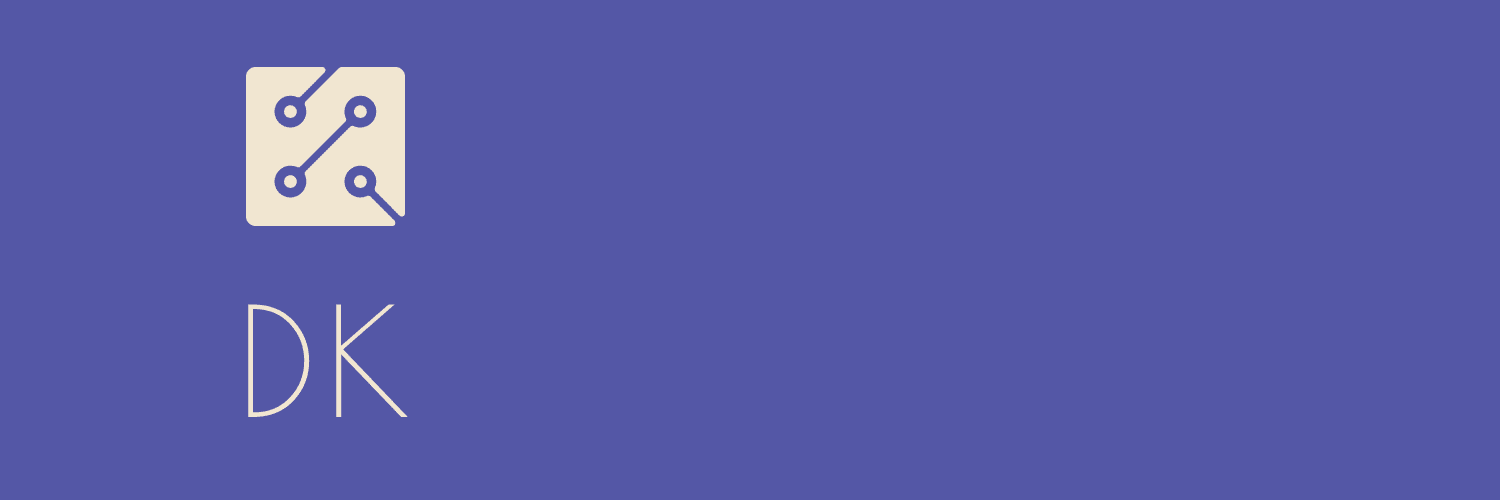 Cumpărături on-line în siguranță
Aplicație
Ne vom împărți în 5 grupe. Vom analiza împreună site-uri sigure și site-uri periculoase.
Erasmus+ Programme – Strategic Partnership
Project : 2021-2-RO01-KA210-ADU-000048477
Project Title: “Senior in digital era”
Material realizat cu sprijinul financiar al Uniunii Europene.  Conținutul acestui material este responsabilitateaa autorilor, iar Agenția Națională și Comisia Europeană nu sunt responsabile  pentru modul în care va fi utilizat conținutul acestor informații
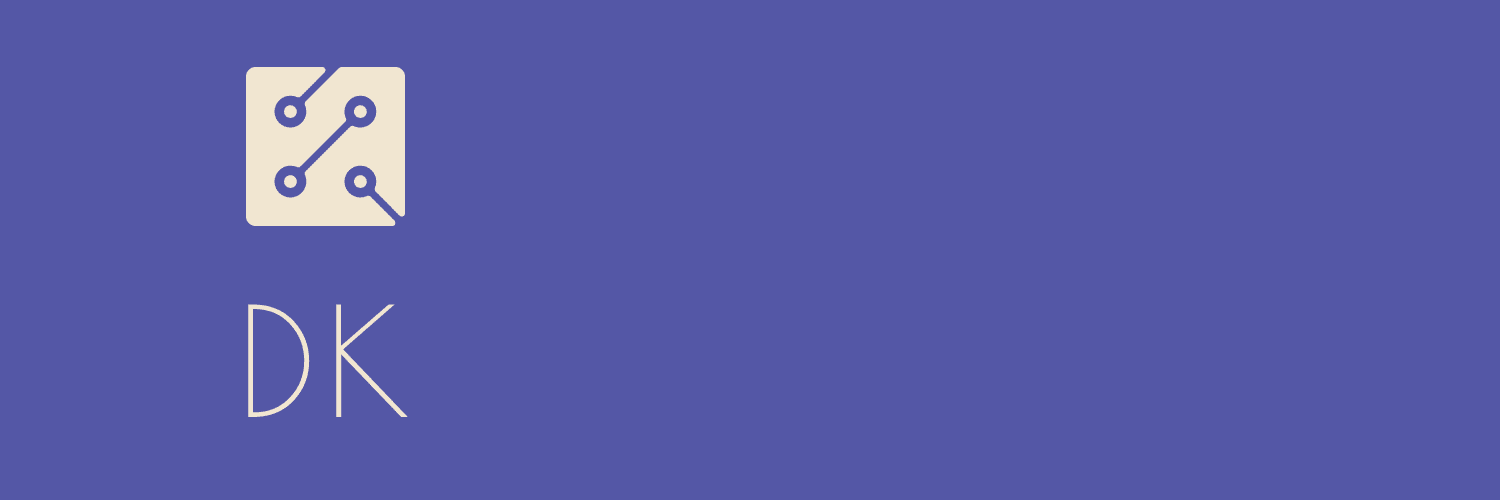 Cumpărături on-line
-metode sigure de plată-
Cumpărarea cu plata amânată

În numerar la livrare

Plata online prin card de credit

Plata cu Paypal

Plata cu un card preplătit
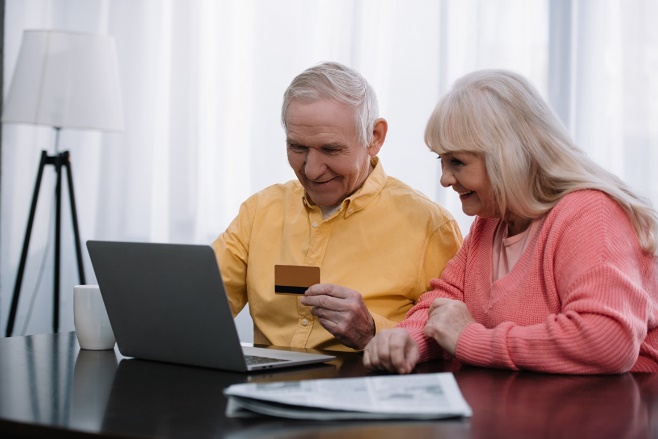 Erasmus+ Programme – Strategic Partnership
Project : 2021-2-RO01-KA210-ADU-000048477
Project Title: “Senior in digital era”
Material realizat cu sprijinul financiar al Uniunii Europene.  Conținutul acestui material este responsabilitateaa autorilor, iar Agenția Națională și Comisia Europeană nu sunt responsabile  pentru modul în care va fi utilizat conținutul acestor informații
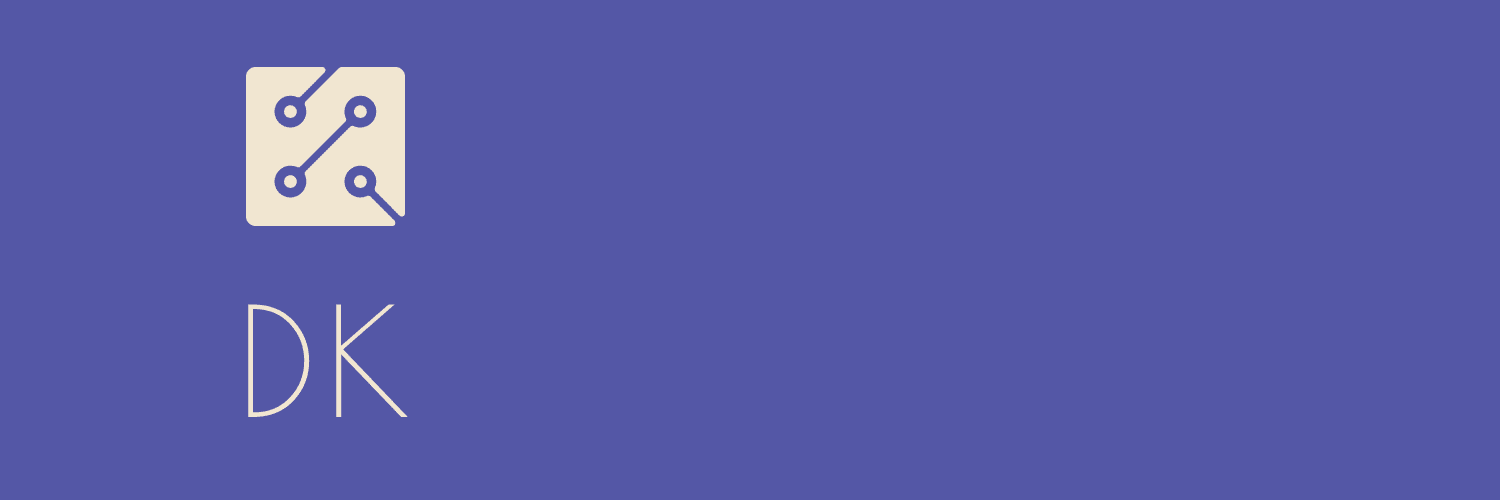 Cumpărături on-line
-metode sigure de plată-
Aplicație

Ne vom grupa în 5 echipe.
Vom discuta despre riscurile și beneficile fiecarei metode în parte.
Erasmus+ Programme – Strategic Partnership
Project : 2021-2-RO01-KA210-ADU-000048477
Project Title: “Senior in digital era”
Material realizat cu sprijinul financiar al Uniunii Europene.  Conținutul acestui material este responsabilitateaa autorilor, iar Agenția Națională și Comisia Europeană nu sunt responsabile  pentru modul în care va fi utilizat conținutul acestor informații
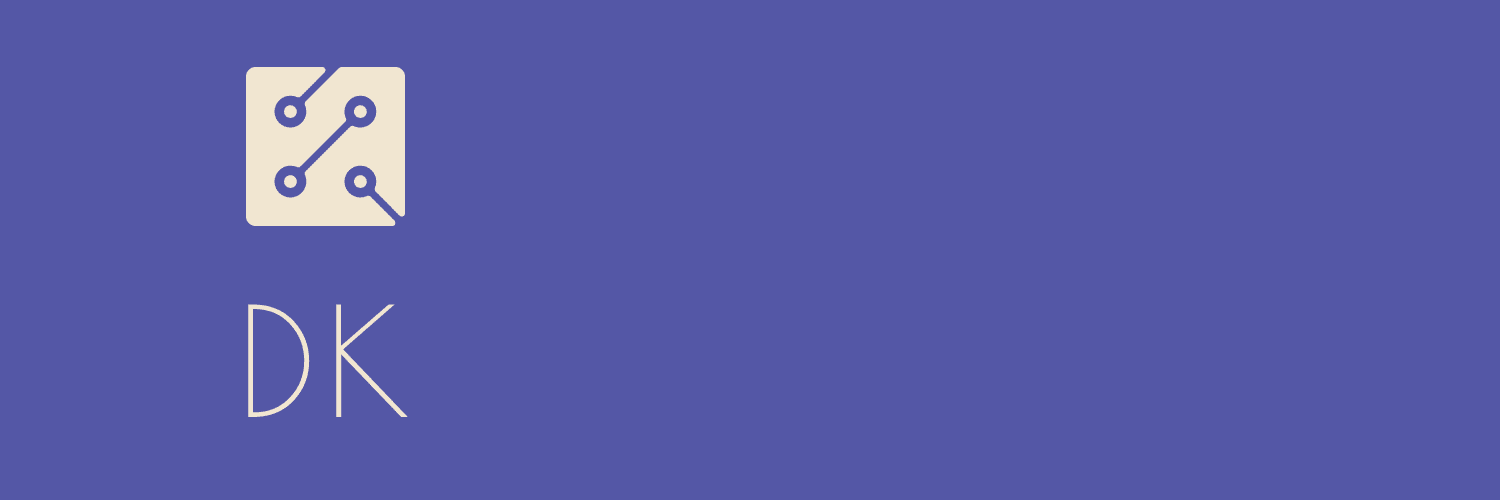 Revervarea unei călătorii
în siguranță
Anunțul oferă toate detaliile călătoriei
OPERATORUL TURISTIC
Erasmus+ Programme – Strategic Partnership
Project : 2021-2-RO01-KA210-ADU-000048477
Project Title: “Senior in digital era”
Material realizat cu sprijinul financiar al Uniunii Europene.  Conținutul acestui material este responsabilitateaa autorilor, iar Agenția Națională și Comisia Europeană nu sunt responsabile  pentru modul în care va fi utilizat conținutul acestor informații
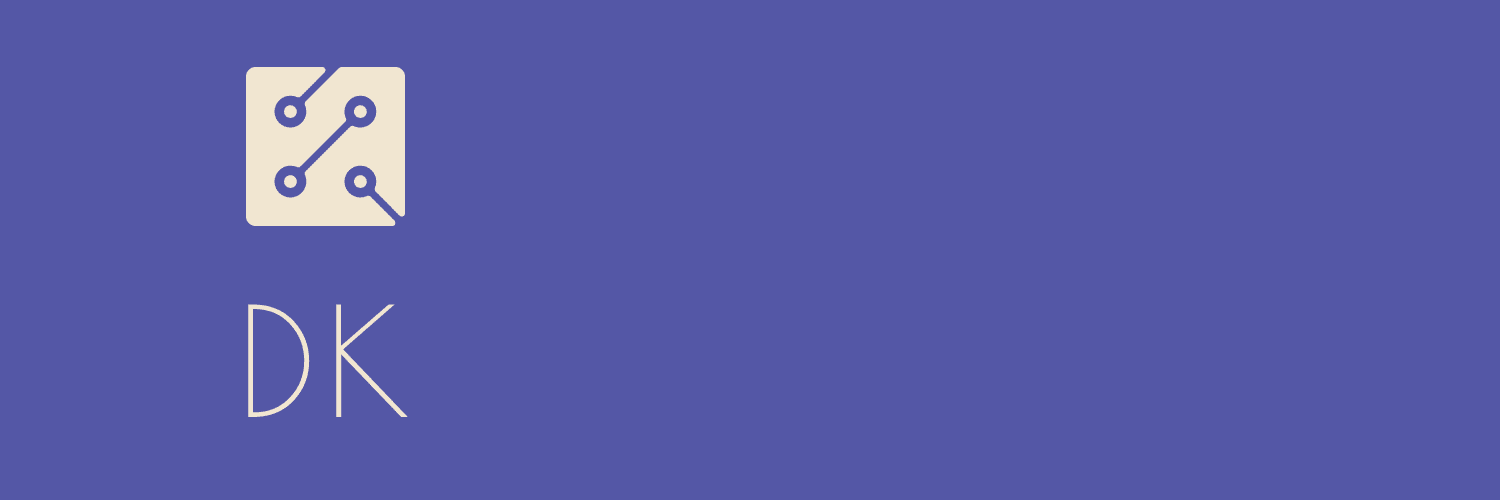 Revervarea unei călătorii
în siguranță
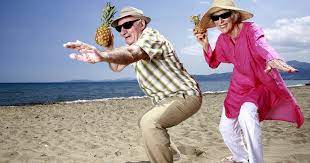 Erasmus+ Programme – Strategic Partnership
Project : 2021-2-RO01-KA210-ADU-000048477
Project Title: “Senior in digital era”
Material realizat cu sprijinul financiar al Uniunii Europene.  Conținutul acestui material este responsabilitateaa autorilor, iar Agenția Națională și Comisia Europeană nu sunt responsabile  pentru modul în care va fi utilizat conținutul acestor informații
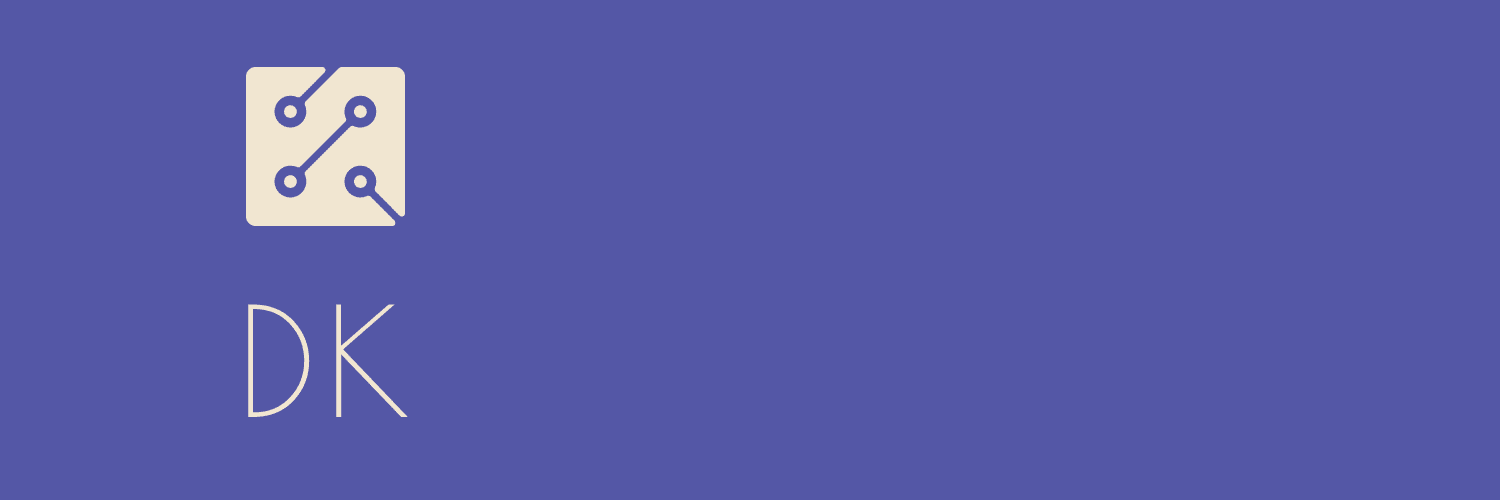 Servicii bancare la 
domiciliu
gestionare cont prin intermediul internetului
HOMEBANKINK
există
opțiuni de
contact cu consilieri
bancari sau linii de
ajutor
acces prin
smartphone 
sau tabletă
24 de ore din 24
Erasmus+ Programme – Strategic Partnership
Project : 2021-2-RO01-KA210-ADU-000048477
Project Title: “Senior in digital era”
Material realizat cu sprijinul financiar al Uniunii Europene.  Conținutul acestui material este responsabilitateaa autorilor, iar Agenția Națională și Comisia Europeană nu sunt responsabile  pentru modul în care va fi utilizat conținutul acestor informații
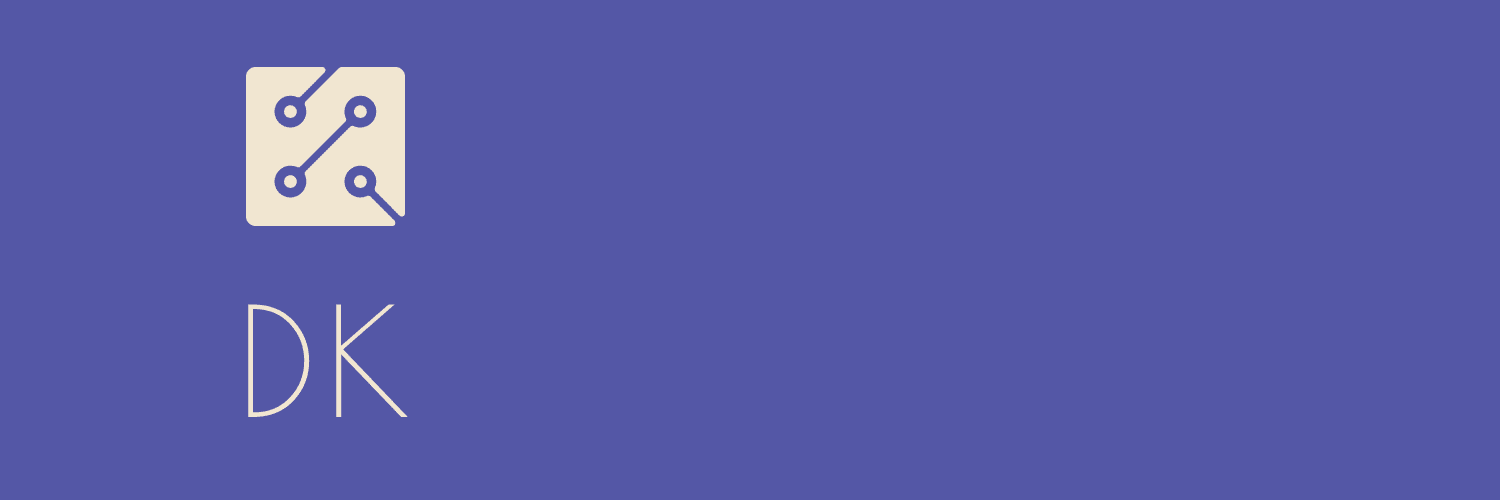 Servicii bancare la 
domiciliu
Aplicație

Ne vom grupa în 5 echipe.
Vom discuta despre avantajele și riscurile\ nelămuririle 
în ceea ce privește homebanking-ul.


*fiecare echipe câte 3*
Erasmus+ Programme – Strategic Partnership
Project : 2021-2-RO01-KA210-ADU-000048477
Project Title: “Senior in digital era”
Material realizat cu sprijinul financiar al Uniunii Europene.  Conținutul acestui material este responsabilitateaa autorilor, iar Agenția Națională și Comisia Europeană nu sunt responsabile  pentru modul în care va fi utilizat conținutul acestor informații
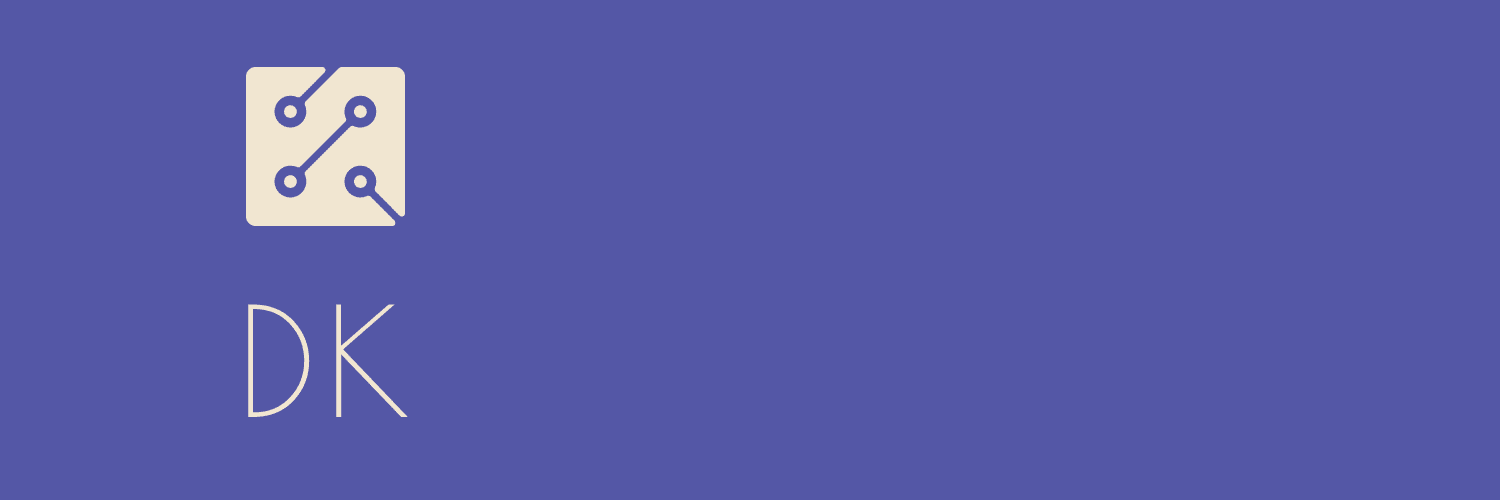 Securitate smartphone
Setați blocarea ecranului
Codul PIN pentru cartela SIM
Efectuați actualizări
Nu deschideți linkuri
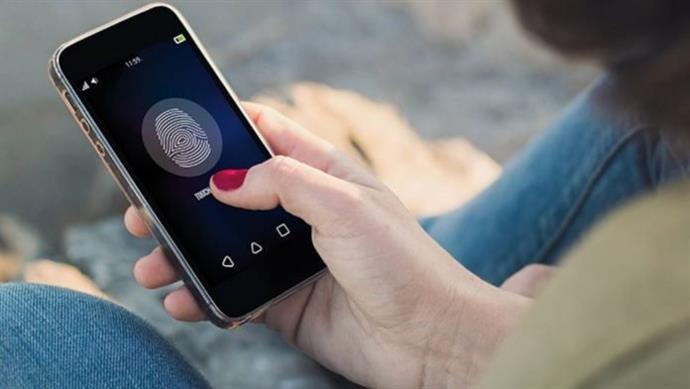 Erasmus+ Programme – Strategic Partnership
Project : 2021-2-RO01-KA210-ADU-000048477
Project Title: “Senior in digital era”
Material realizat cu sprijinul financiar al Uniunii Europene.  Conținutul acestui material este responsabilitateaa autorilor, iar Agenția Națională și Comisia Europeană nu sunt responsabile  pentru modul în care va fi utilizat conținutul acestor informații
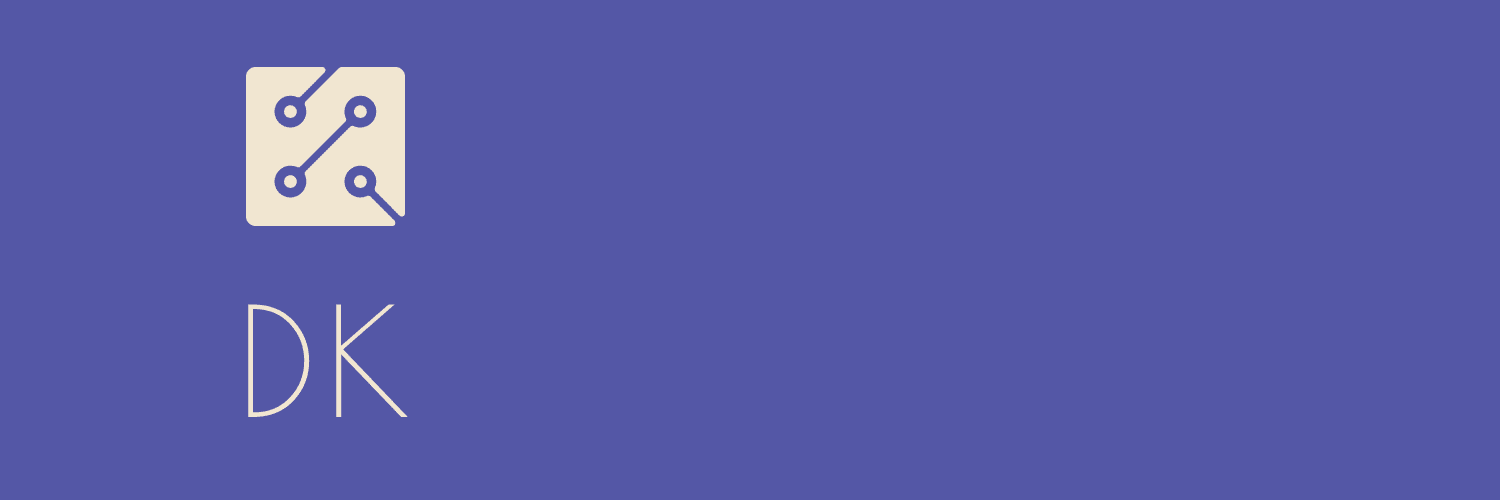 Securitate smartphone
Setați blocarea ecranului
Codul PIN pentru cartela SIM
Efectuați actualizări
Nu deschideți linkuri
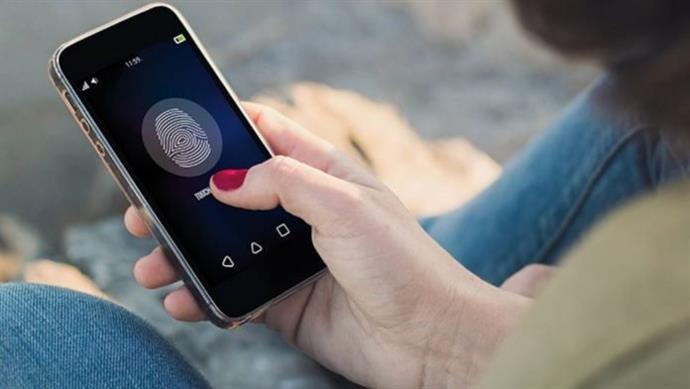 Erasmus+ Programme – Strategic Partnership
Project : 2021-2-RO01-KA210-ADU-000048477
Project Title: “Senior in digital era”
Material realizat cu sprijinul financiar al Uniunii Europene.  Conținutul acestui material este responsabilitateaa autorilor, iar Agenția Națională și Comisia Europeană nu sunt responsabile  pentru modul în care va fi utilizat conținutul acestor informații
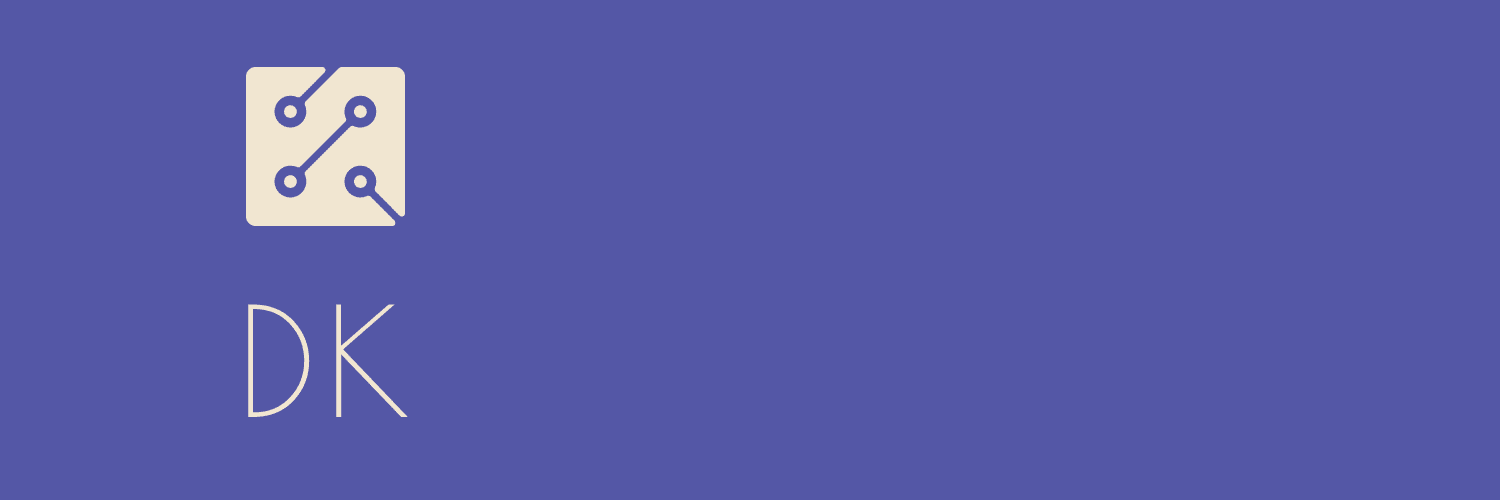 Sfaturi pentru navigare online în siguranță
INDICAȚII 
GENERALE
PAROLE 
EFICIENTE
https-http
Protejați rețeaua de acasă
Nu descărcați fișere și atașamente
necunoscute
Erasmus+ Programme – Strategic Partnership
Project : 2021-2-RO01-KA210-ADU-000048477
Project Title: “Senior in digital era”
Material realizat cu sprijinul financiar al Uniunii Europene.  Conținutul acestui material este responsabilitateaa autorilor, iar Agenția Națională și Comisia Europeană nu sunt responsabile  pentru modul în care va fi utilizat conținutul acestor informații
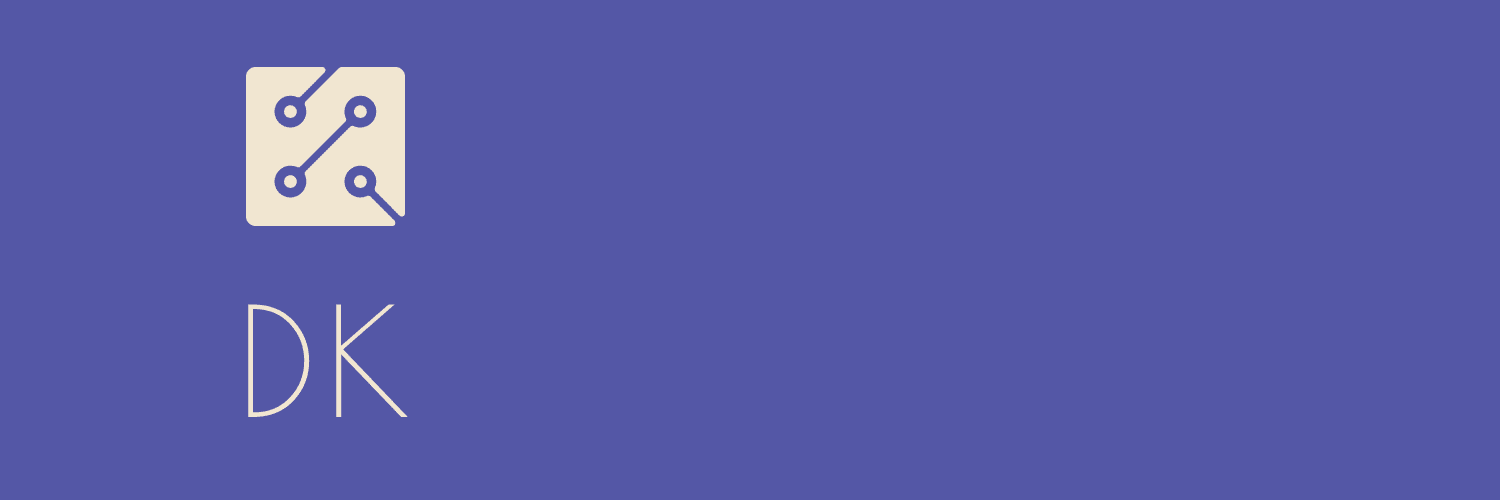 Protejarea contului email, a vieții private și a
 datelor personale de pe
 rețele de socializare
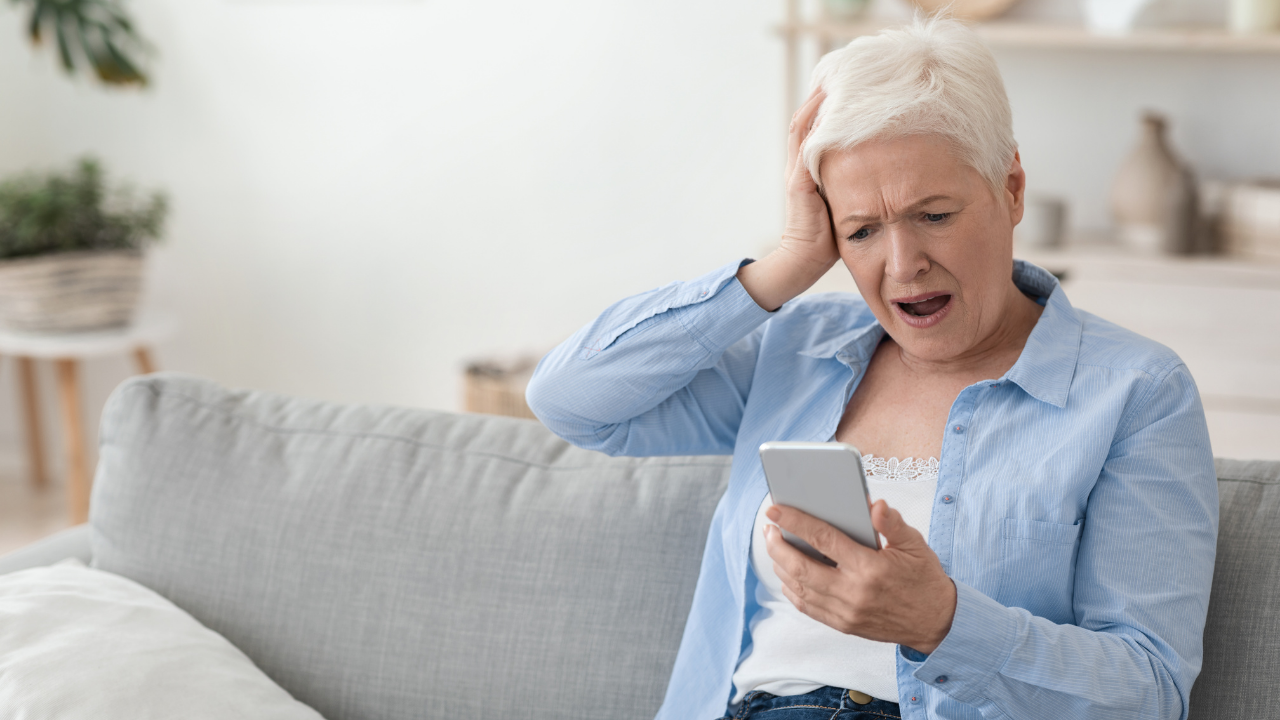 Erasmus+ Programme – Strategic Partnership
Project : 2021-2-RO01-KA210-ADU-000048477
Project Title: “Senior in digital era”
Material realizat cu sprijinul financiar al Uniunii Europene.  Conținutul acestui material este responsabilitateaa autorilor, iar Agenția Națională și Comisia Europeană nu sunt responsabile  pentru modul în care va fi utilizat conținutul acestor informații
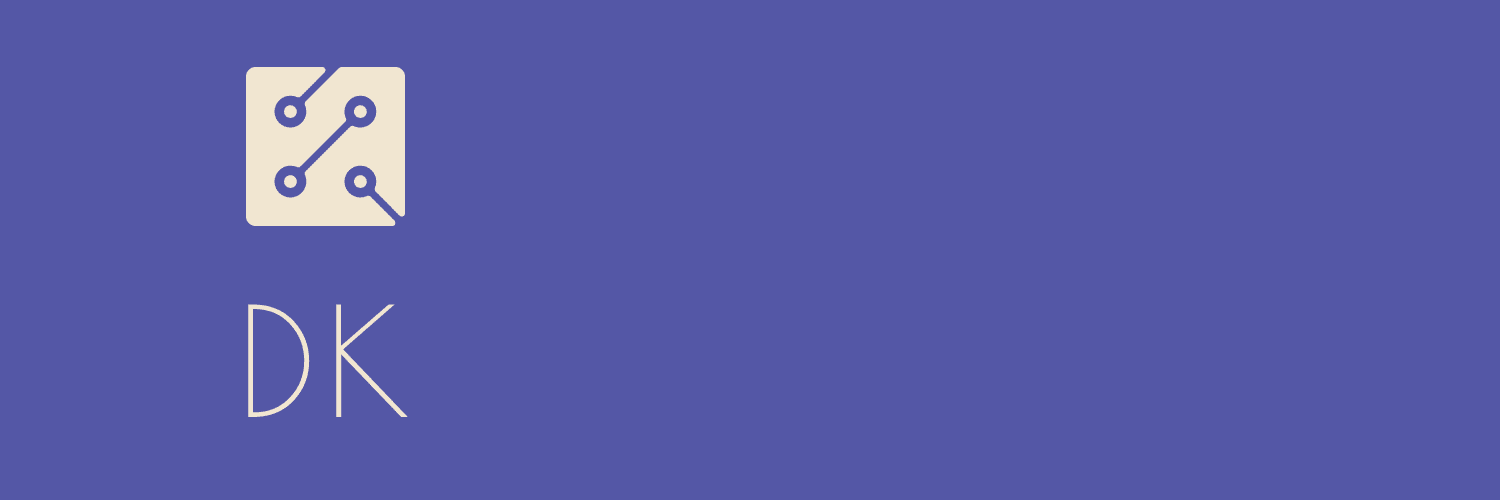 PAROLE DE SECURITATE
Se recomandă parolele să fie cât mai sigure posibile:
EX: Mă numesc Ioana și am 2 fete!
Parola:
Mnisa2f!
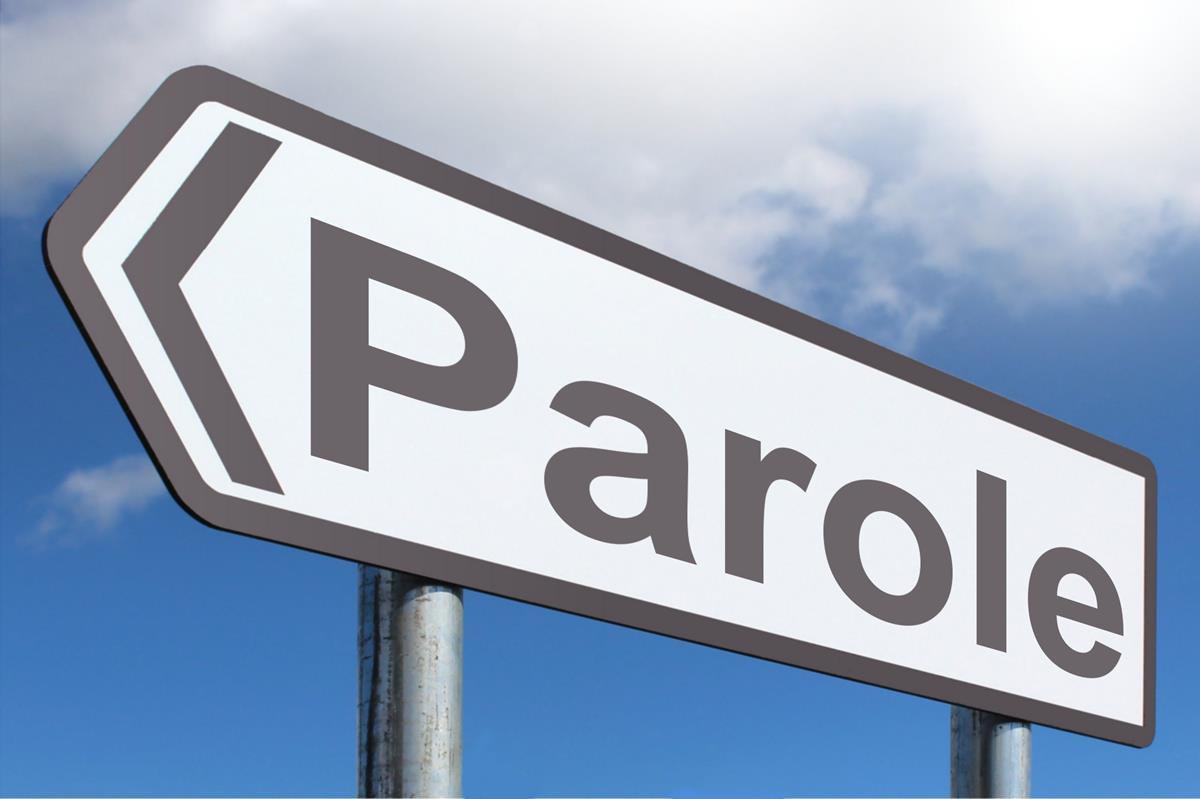 This Photo by Unknown Author is licensed under CC BY-SA
Erasmus+ Programme – Strategic Partnership
Project : 2021-2-RO01-KA210-ADU-000048477
Project Title: “Senior in digital era”
Material realizat cu sprijinul financiar al Uniunii Europene.  Conținutul acestui material este responsabilitateaa autorilor, iar Agenția Națională și Comisia Europeană nu sunt responsabile  pentru modul în care va fi utilizat conținutul acestor informații
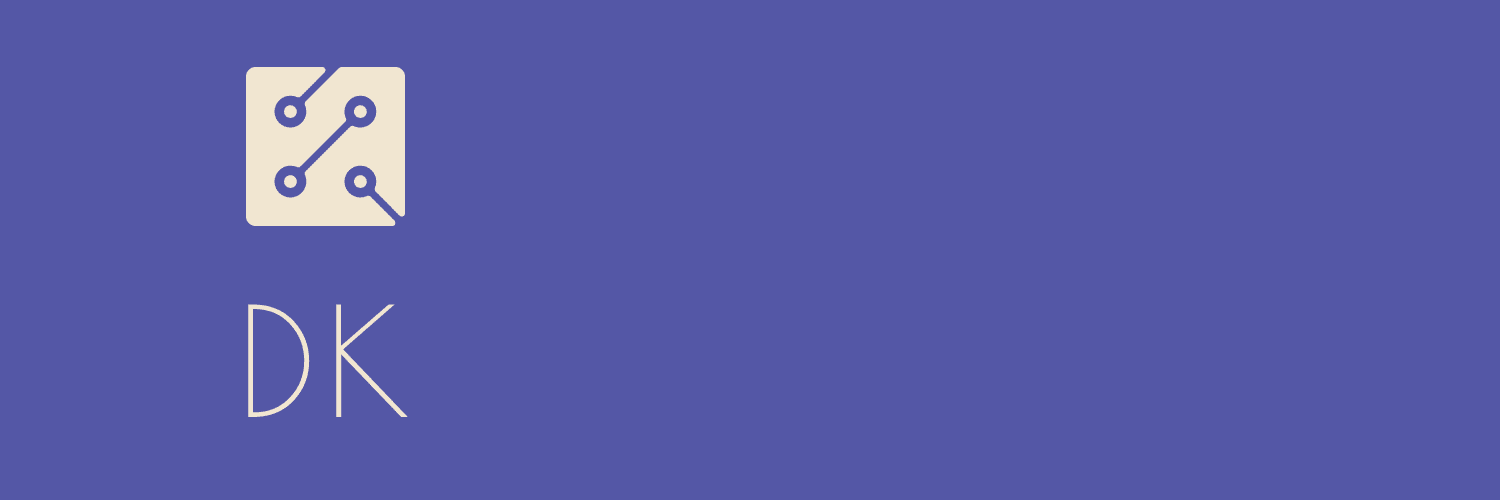 PROFILURI DE IDENTITATE FALSE
Prea putine poze de profil 1-3 cont fals
2.Pozele nu prea se aseamana intre ele, sau sunt poze cu ochelari de soare, sau imagini neclare.
3. Poze cu militari si soldati, mai ales din strainatate.
4.Prea putine prineteni 26-90 de Friends, profil fals
5.Putine interactiuni,comentarii pe pagina.
6.Exista comentarii insa numai la poze cu continut sexual la profiluri feminine.
7.Femei, fete prea decorative in posturi provocatoare poate insemna un profil fals.
8. Posteaza putin, doar poze cu flori, citate, linkuri.
9. Nu raspunde la intrebarea Hello cine esti?! De unde ne cunoastem.
10. Nu prea aveti prieteni in comun.
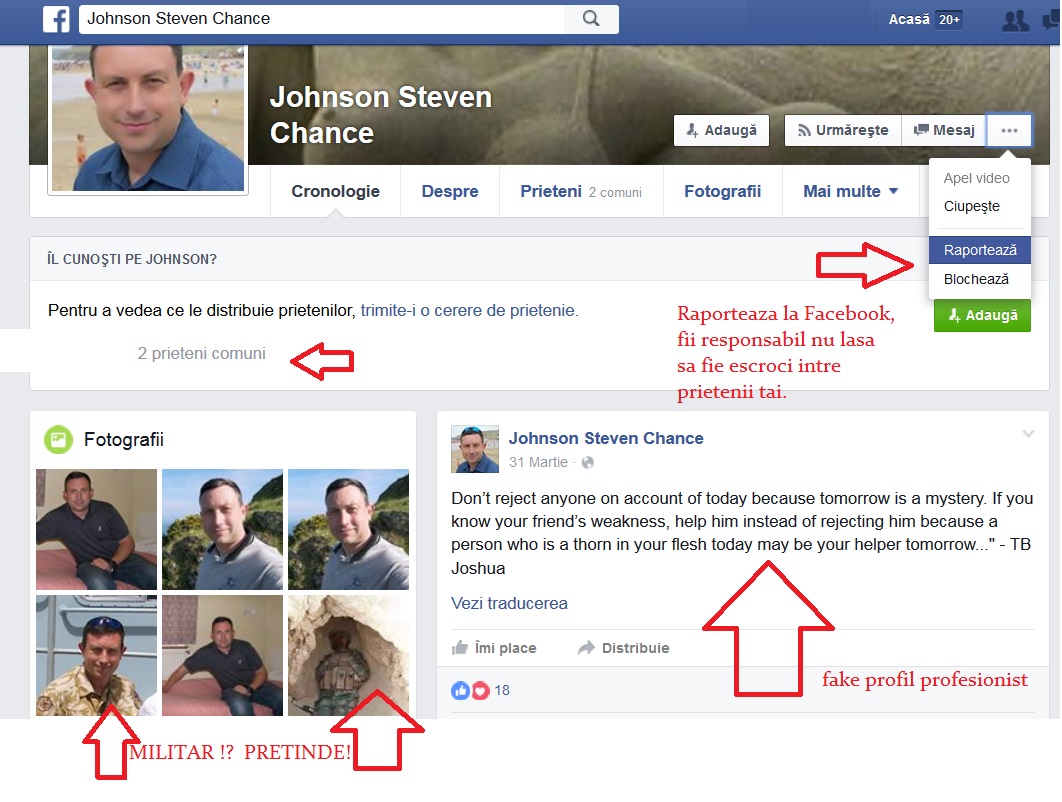 Erasmus+ Programme – Strategic Partnership
Project : 2021-2-RO01-KA210-ADU-000048477
Project Title: “Senior in digital era”
Material realizat cu sprijinul financiar al Uniunii Europene.  Conținutul acestui material este responsabilitateaa autorilor, iar Agenția Națională și Comisia Europeană nu sunt responsabile  pentru modul în care va fi utilizat conținutul acestor informații
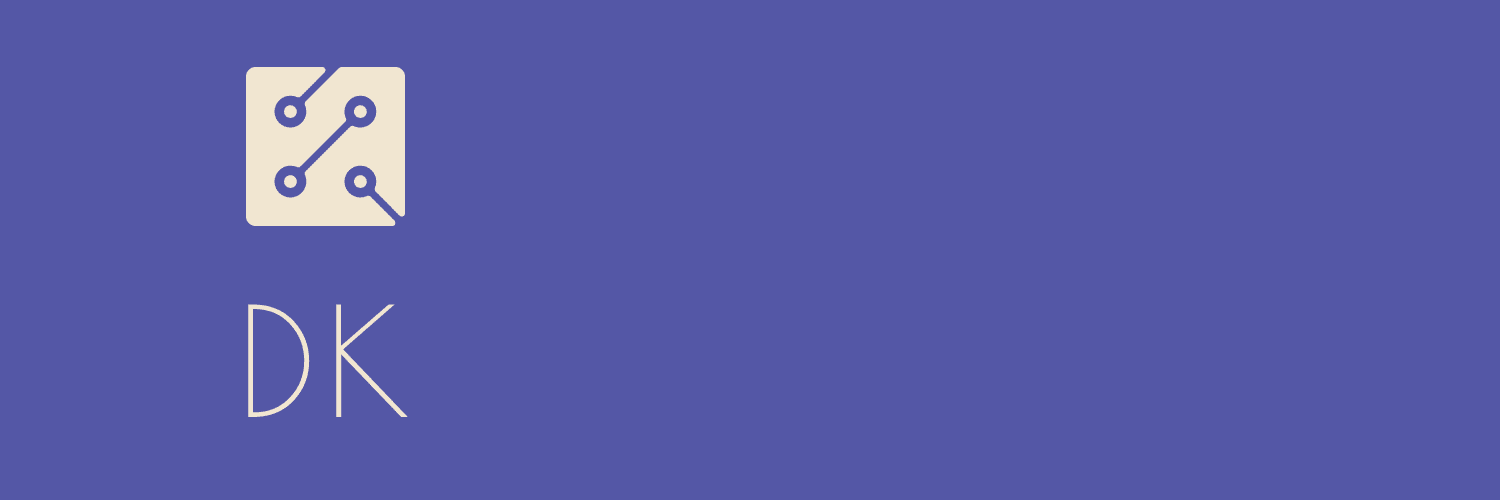 ÎNȘELĂTORIE PE INTERNET
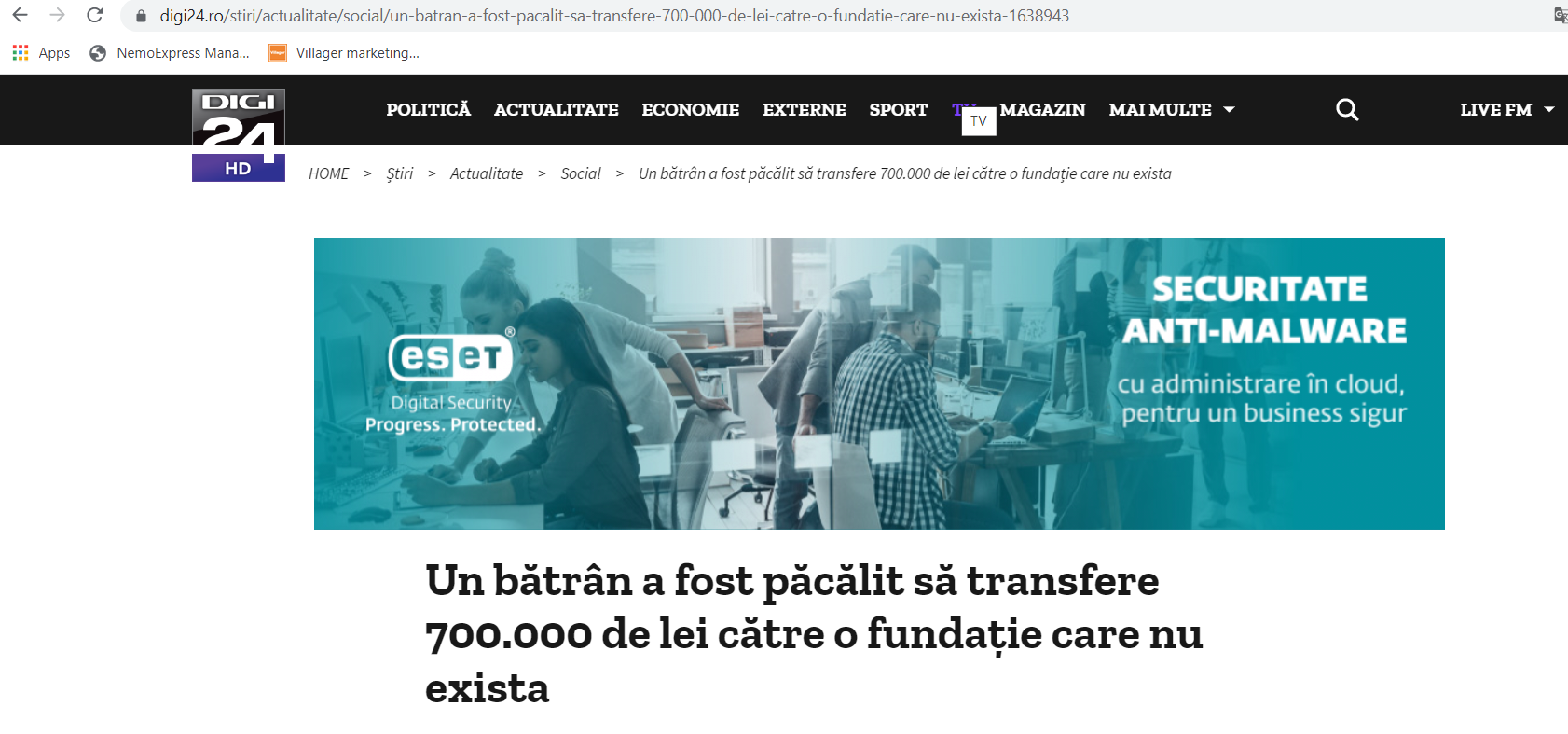 Erasmus+ Programme – Strategic Partnership
Project : 2021-2-RO01-KA210-ADU-000048477
Project Title: “Senior in digital era”
Material realizat cu sprijinul financiar al Uniunii Europene.  Conținutul acestui material este responsabilitateaa autorilor, iar Agenția Națională și Comisia Europeană nu sunt responsabile  pentru modul în care va fi utilizat conținutul acestor informații
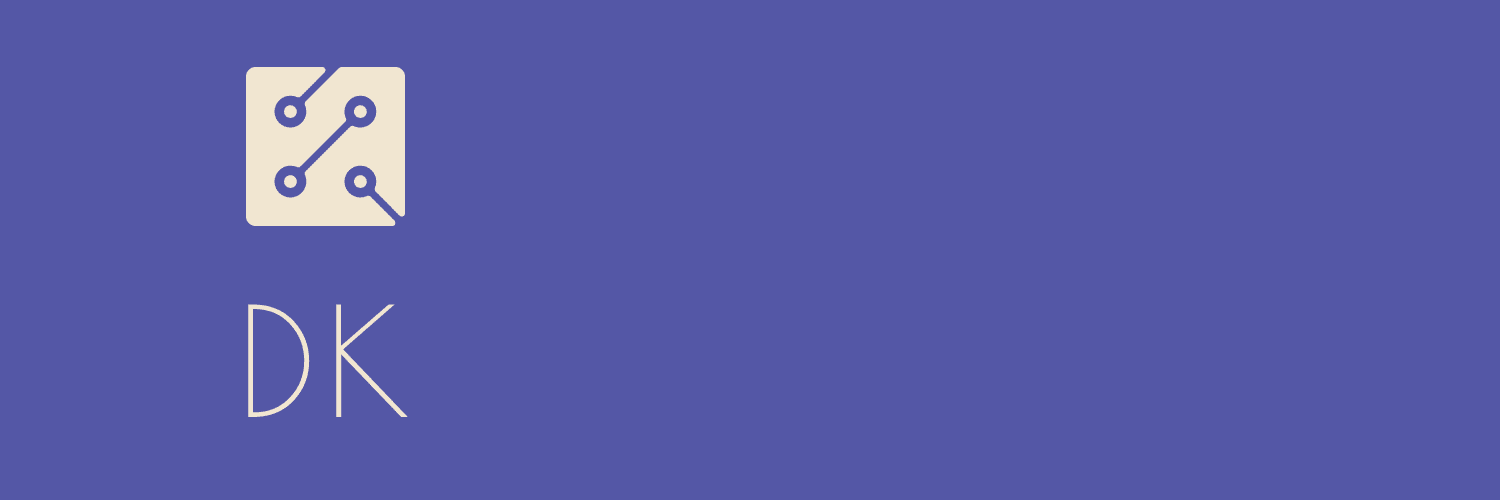 INFORMAȚII PERSONALE
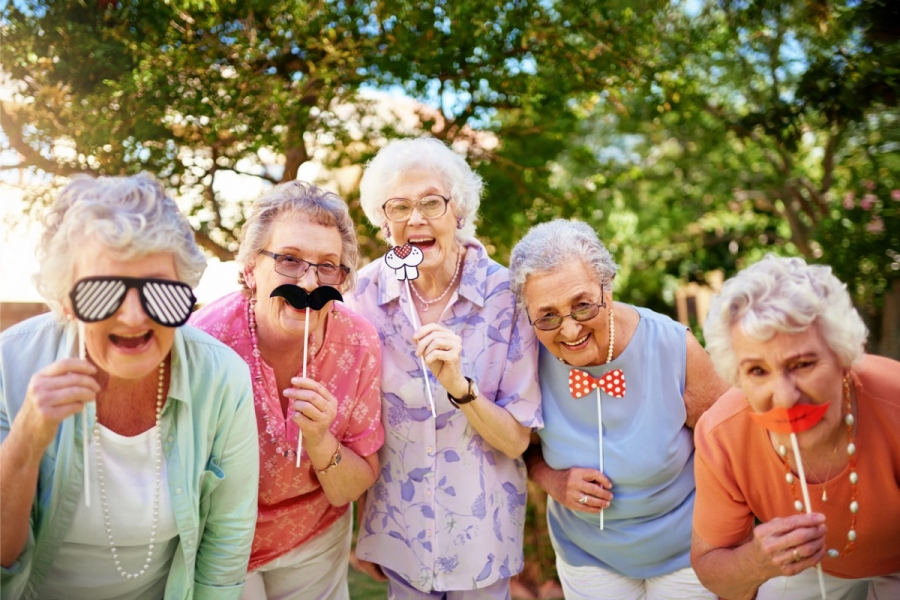 NU SE POSTEAZĂ\ NU SE OFERĂ LA TELEFON:

-informații despre familie
-povești din trecutul dumneavoastră
-adresa unde puteși fi găsit
-date bancare
-cătătorii( poze din călătorii)
-datele din buletin
-orice formă de date personale de care alte persoane 
ar putea profita
Erasmus+ Programme – Strategic Partnership
Project : 2021-2-RO01-KA210-ADU-000048477
Project Title: “Senior in digital era”
Material realizat cu sprijinul financiar al Uniunii Europene.  Conținutul acestui material este responsabilitateaa autorilor, iar Agenția Națională și Comisia Europeană nu sunt responsabile  pentru modul în care va fi utilizat conținutul acestor informații
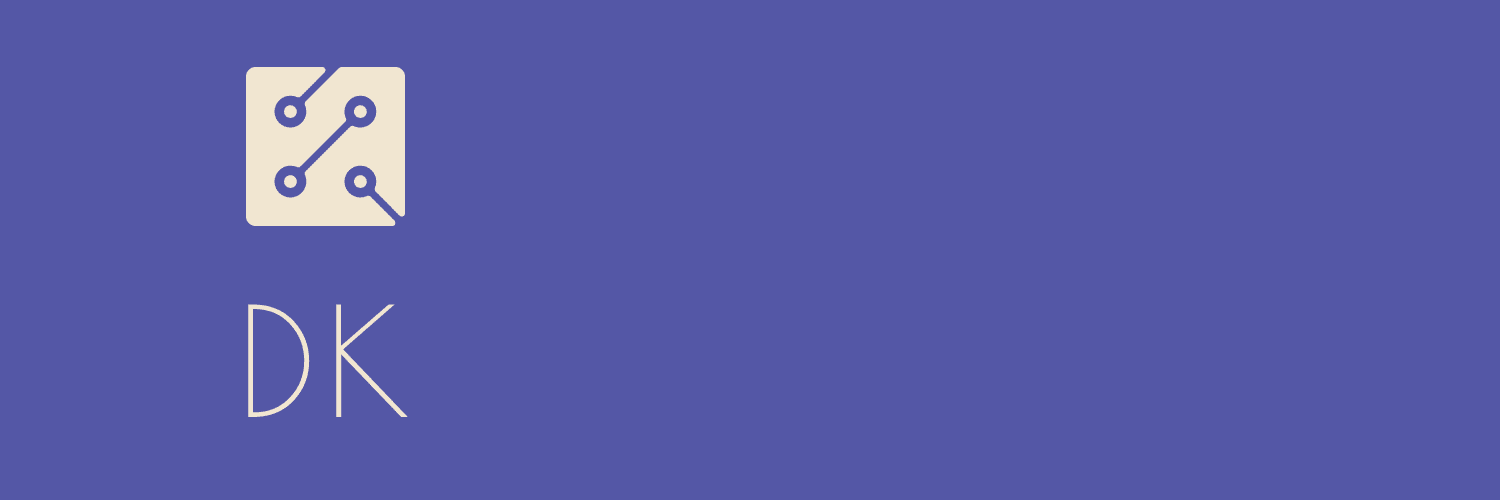 POSTĂRI FALSE
Aplicație & recapitulare
Ne vom grupa în 5 echipă.
fiecare echipă o să analizeze profiluri de identitate
false.
DE 
ȚINUT
MINTE
Erasmus+ Programme – Strategic Partnership
Project : 2021-2-RO01-KA210-ADU-000048477
Project Title: “Senior in digital era”
Material realizat cu sprijinul financiar al Uniunii Europene.  Conținutul acestui material este responsabilitateaa autorilor, iar Agenția Națională și Comisia Europeană nu sunt responsabile  pentru modul în care va fi utilizat conținutul acestor informații
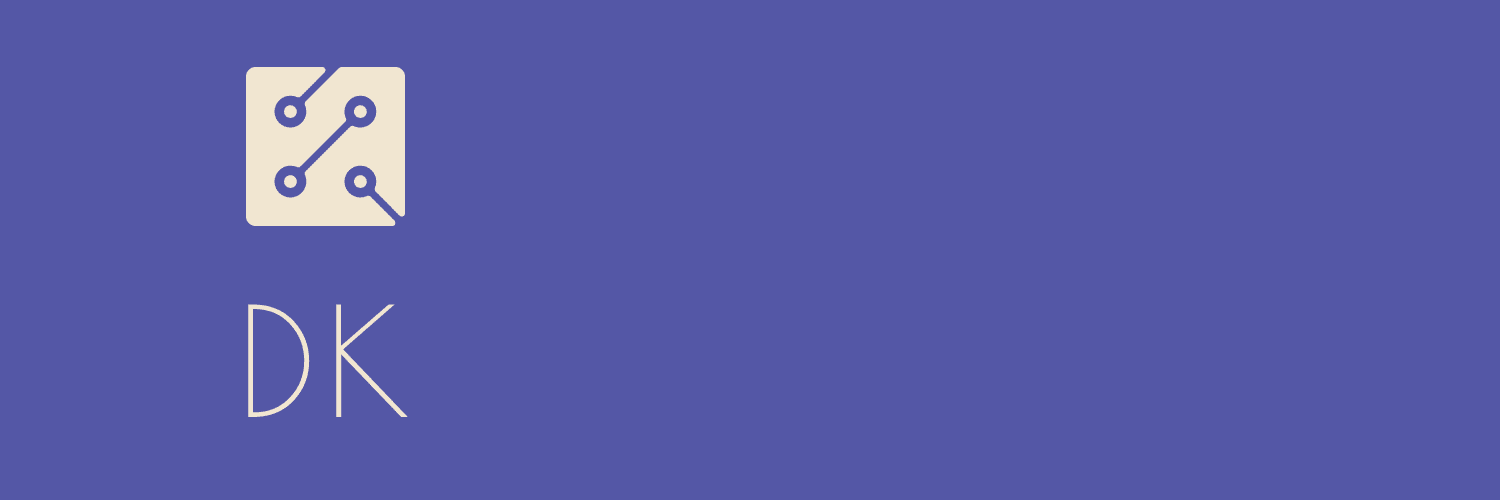 POSTARI FALSE
NU credeți tot ce citiți pe internet!

-verificați postările pe mai multe site-uri. Atenție la
siteurile cu HTTP, varianta sigura HTTPS

-căutati informații pe site-uri specializate

-evitați să primiți informații de la persoane 
care nu sunt specializate

-evitați să cumpărați de pe site-uri care nu sunt
 complete
-înainte de a achiziționa ceva\oferii informații 
pe internet cereți opinia rudelor sau îngrijitorilor

-nu solicitati tratamente fără a discuta 
cu o persoană de specialitate
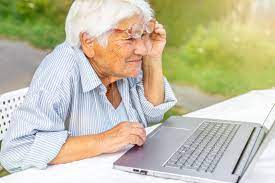 Erasmus+ Programme – Strategic Partnership
Project : 2021-2-RO01-KA210-ADU-000048477
Project Title: “Senior in digital era”
Material realizat cu sprijinul financiar al Uniunii Europene.  Conținutul acestui material este responsabilitateaa autorilor, iar Agenția Națională și Comisia Europeană nu sunt responsabile  pentru modul în care va fi utilizat conținutul acestor informații
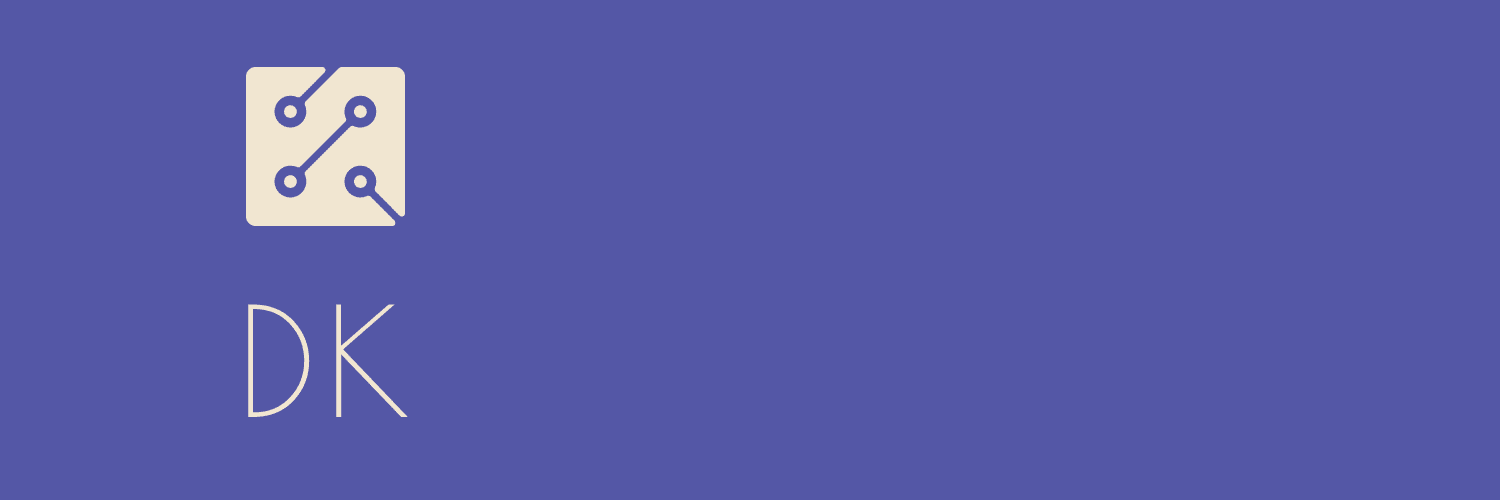 https://www.youtube.com/watch?v=t1hMBnIMt5I
Erasmus+ Programme – Strategic Partnership
Project : 2021-2-RO01-KA210-ADU-000048477
Project Title: “Senior in digital era”
Material realizat cu sprijinul financiar al Uniunii Europene.  Conținutul acestui material este responsabilitateaa autorilor, iar Agenția Națională și Comisia Europeană nu sunt responsabile  pentru modul în care va fi utilizat conținutul acestor informații
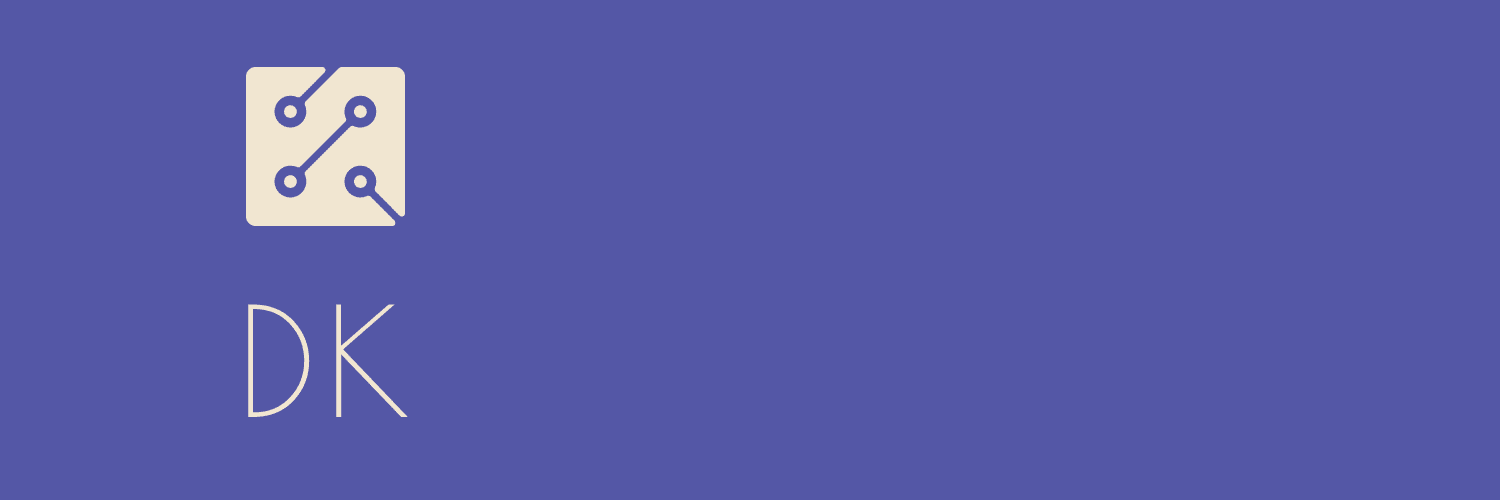 BLOGUL SENIORILOR

MESAJUL TĂU PENTRU GENERAȚII ESTE....
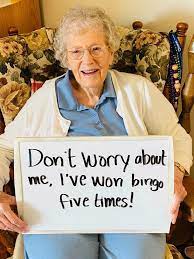 Erasmus+ Programme – Strategic Partnership
Project : 2021-2-RO01-KA210-ADU-000048477
Project Title: “Senior in digital era”
Material realizat cu sprijinul financiar al Uniunii Europene.  Conținutul acestui material este responsabilitateaa autorilor, iar Agenția Națională și Comisia Europeană nu sunt responsabile  pentru modul în care va fi utilizat conținutul acestor informații
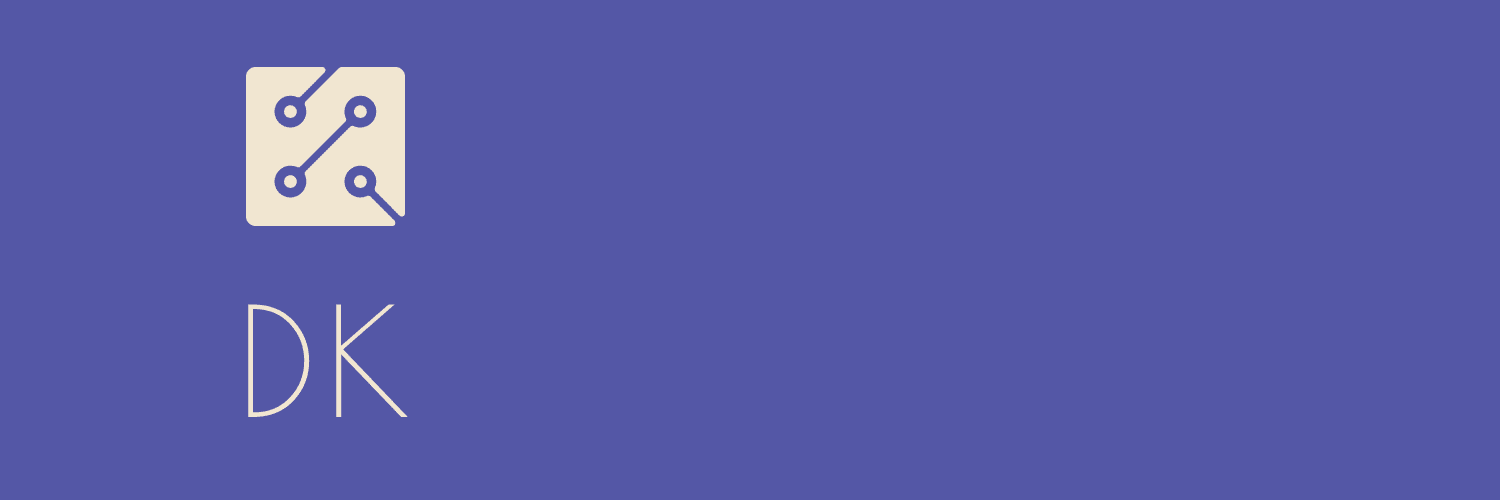 MULȚUMIM PENTRU ATENȚIE!
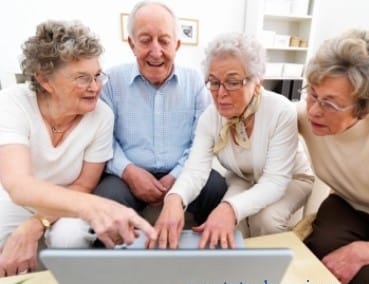 Erasmus+ Programme – Strategic Partnership
Project : 2021-2-RO01-KA210-ADU-000048477
Project Title: “Senior in digital era”
Material realizat cu sprijinul financiar al Uniunii Europene.  Conținutul acestui material este responsabilitateaa autorilor, iar Agenția Națională și Comisia Europeană nu sunt responsabile  pentru modul în care va fi utilizat conținutul acestor informații